ESFUERZOS CORTANTES EN VIGAS
Esfuerzos cortantes en la cara Horizontal de un elemento de viga
Consideremos una viga prismática AB con un plano vertical de simetría que soporta varias cargas concentradas y distribuidas.




A una distancia x del extremo A, se desprende de la viga un elemento CDC´D´, de long. Δx, el cual se extiende a todo el ancho de la viga .
Ese elemento está chasta un plano ubicado a distancia “y1 “ del eje neutroomprendido desde la cara superior.
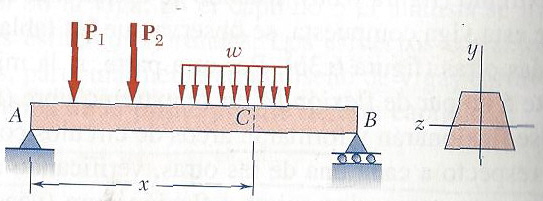 Esfuerzos cortantes en la cara horizontal de un elemento de viga
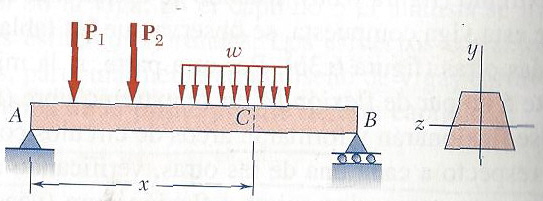 Esfuerzos cortantes en la cara horizontal de un elemento de viga
Al aislar ese elemento tenemos que colocarle todas las Fuerzas Internas que existen en las secciones de corte, a saber: Las Fuerzas Cortantes Verticales VC  y  VD ,  una Fuerza Cortante Horizontal ΔH ejercida sobre la cara horizontal del elemento y las fuerzas horizontales elementales (y normales a C y D)  σC dA  y σD  dA y la carga externa  w  dx.
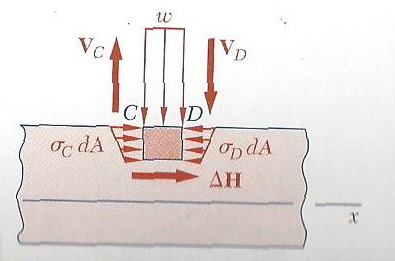 Esfuerzos cortantes en la cara Horizontal de un elemento de viga
Esfuerzos cortantes en la cara horizontal de un elemento de viga
Se plantea la primera ecuación de equilibrio: ∑ FX = 0.
   
      ΔH - ᶘᶐ (σD  - σC ) dA  = 0   (A )
  
      (La integral se extiende sobre el área      
      sombreada “ᶐ” por encima de la línea      
      separada y1 del eje neutro.)
Esfuerzos cortantes en la cara horizontal de un elemento de viga
Considerando que     σ = M .y
                                       I
 reemplazamos σ en (A)           
 y despejando ΔH, obtenemos que:

 ΔH = MD – MC   ᶘᶐ y . dA
                I
    siendo  ᶘᶐ y . dA  el Momento Estático del área ᶐ 
    ubicada por encina de la línea y = y1 , respecto del 
    eje neutro.
    Llamaremos   Sᶐ  = ᶘᶐ y . dA ;
Esfuerzos cortantes en la cara horizontal de un elemento de viga
 ΔH = MD – MC   .sᶐ
                   I                                     
Por lo que vimos en estática, existe una relación:
Q  = d M ;     En nuestro caso MD – MC  = ΔM
        d x     
 Haciendo   ΔM  = Q        ΔM = Q Δx
                       Δx
 ΔH = Q  Sᶐ  Δx
                    I
Esfuerzos cortantes en la cara horizontal de un elemento de viga
El mismo resultado se hubiere encontrado si en lugar de utilizar el área del elemento CDC´D´, hubiésemos utilizado el elemento inferior C´D´C´´D´´, ubicado bajo la linea y = y1






Ello se debe a que las fuerzas cortantes ΔH = ΔH´ ejercidas por los dos elementos son iguales y opuestas.
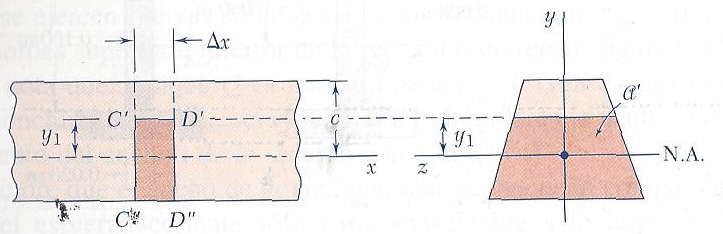 Esfuerzos cortantes en la cara horizontal de un elemento de viga
Esto nos lleva a definir que el Momento Estático de la superficie “ᶐ” ubicado en la parte superior es igual y opuesto al Momento Estático de la superficie “ᶐ´”ubicado por debajo.
El Momento Estático de las suma de ambas áreas (que en realidad es el área total de la sección transversal), respecto al eje centroidal = 0, como era de suponerse por lo que vimos precedentemente.
Esfuerzos cortantes en la cara horizontal de un elemento de viga
 la fuerza ΔH depende del valor que tome Sᶐ el que a su vez depende de ᶐ, es decir depende de la distancia y1 respecto del eje neutro-
 El máximo valor de Sᶐ  , corresponderá al valor máximo de la integral, y ocurrirá para y1 = 0 (valor máximo del momento Estático del área que corresponde tomar a partir del eje neutro)-
 El corte horizontal por unidad de longitud q, se obtiene de dividir ΔH por la longitud en la que actúa, esto es Δx 
 q  = ΔH  =  Q . Sᶐ
               Δx          I
Esfuerzos cortantes en la cara horizontal de un elemento de viga
Ese valor de q se denomina “Flujo Cortante”
El valor de q se presenta en el Plano Horizontal Inferior del elemento ubicado por encima, es decir localizado a la distancia y = y1 , (o del plano superior del elemento inferior ubicado a la misma distancia).
“I” es el Momento de Inercia respecto del eje neutro de la sección transversal.
“Q” es la Fuerza de Corte localizada en la sección transversal que se está estableciendo.
Es necesario destacar que todavía no sabemos nada acerca de los esfuerzos que se producen en la viga ni de su distribución, como consecuencia de los efectos del corte Q o del flujo cortante q.
Determinación de los esfuerzos cortantes de una viga
Repasando la viga anterior sometida a un estado de cargas concentradas y distribuidas, y separado un elemento de longitud Δx , habíamos encontrado  la expresión de la fuerza de corte ΔH en las caras superior (o inferior) según que consideráramos un elemento inferior o superior ubicado a una distancia y = y1 del eje neutro.
     ΔH = Q  sᶐ  Δx
                      I
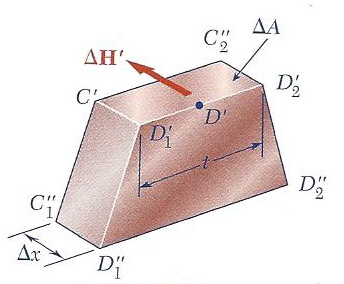 Determinación de los esfuerzos cortantes de una viga
Como ΔH actúa sobre el plano horizontal de área ΔA de longitud Δx, tendremos que el esfuerzo cortante promedio ζ prom  en dicha cara se obtiene dividiendo ΔH/ ΔA; 
 ζ prom  = ΔH/ ΔA = Q  sᶐ      Δx       ;
                                        I       Δx. t
     ζ prom  =  Q  sᶐ 
                      I .  t
Determinación de los esfuerzos cortantes de una viga
Como ya sabemos cuando obran esfuerzos cortantes  “ζ” en una cara (horizontal de un elemento), aparecen otros “ζ” igual en la cara vertical .
En este caso los esfuerzos cortantes ζxy  y ζyx, ejercidos respectivamente sobre un plano transversal y en un plano horizontal a través de un elemento D´ son iguales, la expresión obtenida representa también el valor promedio de ζprom   en la línea   D´1 D´2
Determinación de los esfuerzos cortantes de una viga
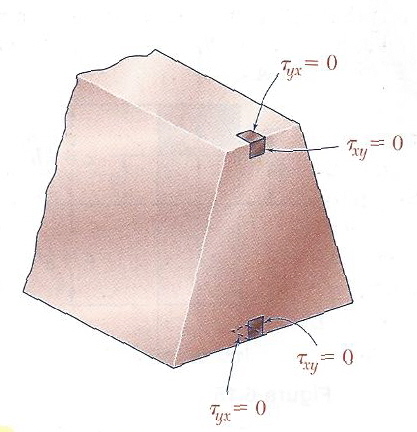 Determinación de los esfuerzos cortantes de una viga
Obsérvese que las tensiones ζyx,   y  ζxy  en las caras superior e inferior son = 0 debido a que son superficies de terminación y no hay fuerzas horizontales sobre esas caras.
 las tensiones ζxy  ó   ζxy van a ser nulas a lo largo de los bordes superior e inferior de la sección transversal.
Determinación de los esfuerzos cortantes de una viga
También se analiza que para y1 =0 el momento estático va a ser máximo, pero todavía no podría concluirse que ζxy  sería máximo a lo largo de esa línea neutra porque , al menos para el caso de nuestro ejemplo también influye el valor del  ancho “t” en cada altura de la sección transversal.
Estudios experimentales demuestran que en realidad tampoco es constante el valor de ζyx  a lo largo de la línea transversal.
Determinación de los esfuerzos cortantes de una viga
Sin embargo se ha comprobado que siempre que siempre que el ancho de la viga permanezca pequeño comparado con la altura, el esfuerzo cortante varía suavemente a lo largo de la línea D´1 D´2 y se toma como válida la ecuación de ζxy  hallada.
La realidad indica que los esfuerzos ζxy  son mayores en los extremos D´1 y  D´2  que en el medio D´.
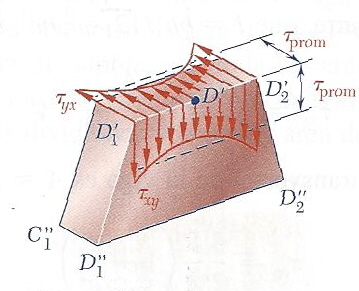 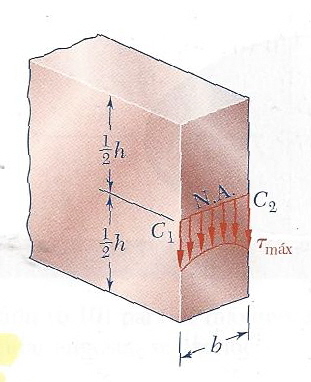 Determinación de los esfuerzos cortantes de una viga
Se ha demostrado además que si en una viga rectangular es b = h/4, el valor del Esfuerzo en los puntos C1 y C2   , excede en no mas que  un 0,8 % el valor del esfuerzo calculado con la   fórmula como  valor promedio a lo largo del eje 
   neutro.
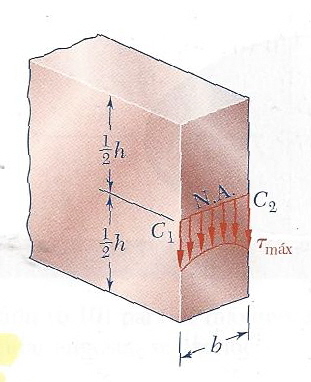 Esfuerzos cortantes ζxy en tipos comunes de vigas
Para una viga rectangular delgada con valores de b menor o igual que h/4, se puede calcular el valor de
      ζxy  = Q .  Sᶐ
                     b  .  I
 Observando que la distancia desde el eje neutro al centroide C´ de A es yg = ½ (c+y),  y recordando que 
     SA   =  A. yg = b ½ (c- y) (c +y) 
                                  
   SA = ½  b ( c2    -  y2 )
      Recordando que    I  =   b . h3    =  2/3 b. c3
                                                12
Esfuerzos cortantes ζ xy en tipos comunes de vigas
  ζxy  =   Q . Sᶐ     =   3  (c2  - y2)  Q
                   b .  I        4   b .  c 3   
  y notando que el área transversal es
  A = 2 b . c

Queda entonces que 
 ζxy  =   3  Q    (1 -  y2 )
              2  A           c2
Determinación de los esfuerzos cortantes de una viga
La fórmula anterior establece que la distribución de las tensiones de corte a lo largo de la sección transversal de la viga es parabólica 
Además ya se indicó que en las líneas extremas (bordes de la sección transversal), los valores de ζxy son nulos. ( y = +/- c)
Se analiza también en la fórmula que para y = 0 (posición del eje neutro), los valores de corte son máximos.
 colocando y =0 en la ecuación anterior, obtendremos que:      ζmáx  = 3    Q
                                       2     A
Determinación de los esfuerzos cortantes de una viga
La expresión anterior ya nos está indicando que el valor del corte máximo es un 50 % mayor que un valor teórico erróneamente formulado de ζprom
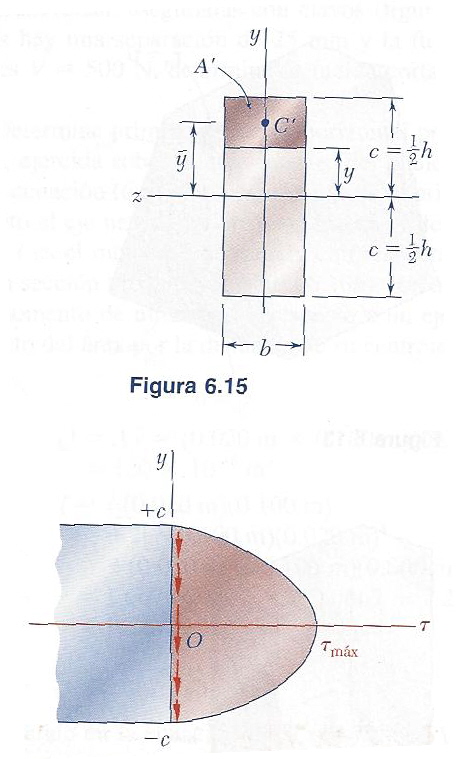 Determinación de los esfuerzos cortantes de una viga
En el caso de vigas de Perfil Doble T , al variar el ancho t del lugar donde se calcula el valor del esfuerzo, podremos aplicar la formula Gral. del corte para determinar su valor en una sección como la a a´ o bien sobre otra b b´, dentro de la sección transversal de la viga.
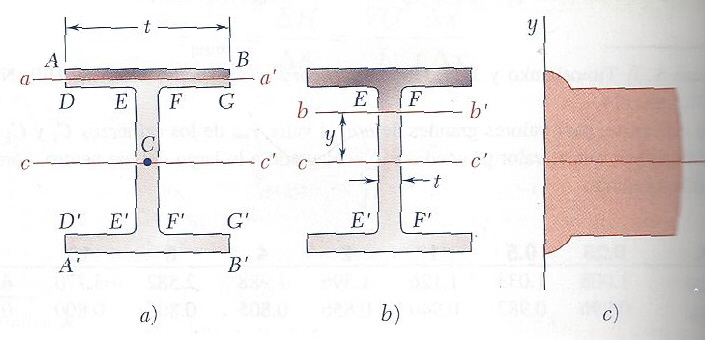 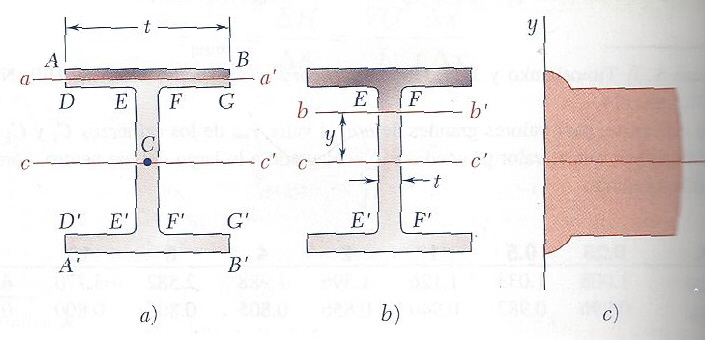 Determinación de los esfuerzos cortantes de una viga
En el caso del alma, el esfuerzo cortante ζxy  puede suponerse igual al promedio ζprom.
En la práctica, es viable suponer que todo el esfuerzo de corte lo absorbe la sección del alma y que una buena aproximación de su valor se consigue dividiendo el valor de la fuerza de corte Q en la sección del alma Aalma.

    ζmáx  =  Q
                Aalma